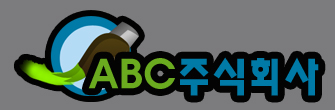 About Solving The Problem
목차
알고리즘의 정의와 조건
A
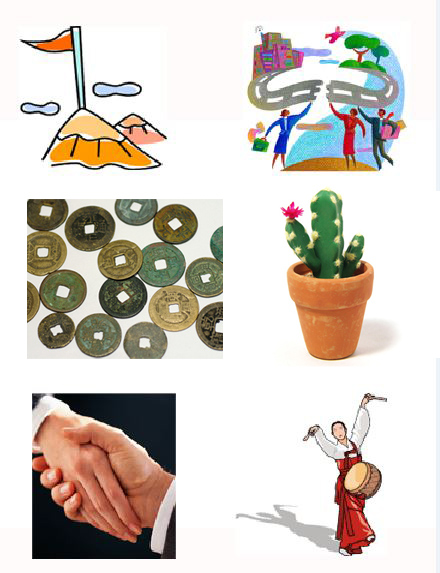 알고리즘의 표현 방법
B
의사코드와 순서도 비교
C
프로그램 생성 과정
D
2
알고리즘의 정의와 조건
Definition of Algorithm
Algorithms are used for calculation, data processing, and automated reasoning
알고리즘의 조건
알고리즘에 필요한 자료가 입력되고, 결과가 출력되어야 함
알고리즘의 단계를 명확하게 표현하고, 문제해결 과정을 이해하기 쉽고 간결하게 표현해야 함
3
알고리즘의 표현 방법
의사코드
순서도
정의
공통
역할
4
의사코드와 순서도 비교
5
6